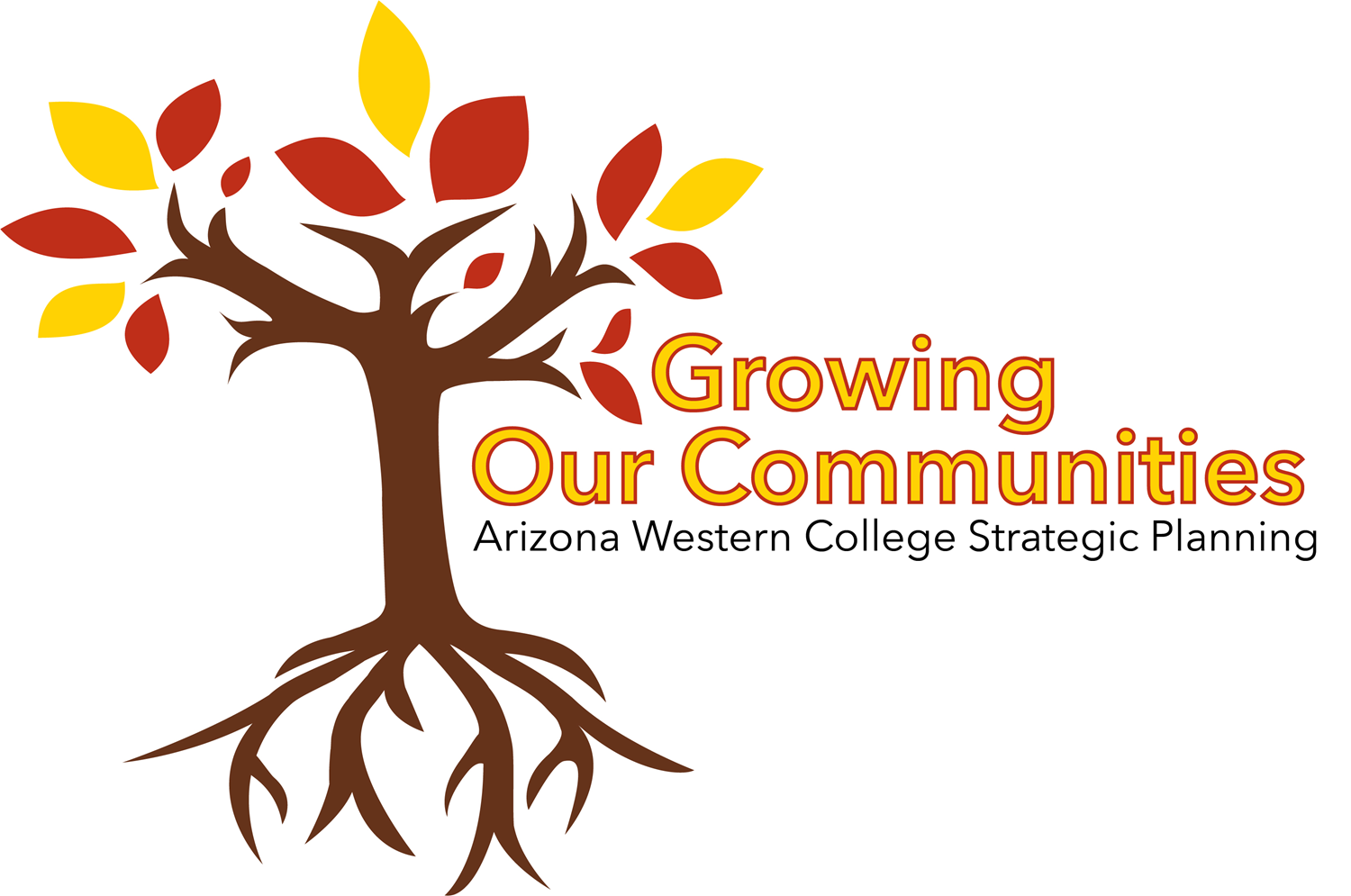 Scan Team 6 Report
Contemporary Funding Models for Higher Education and How to Transition
Fred Croxen, Diana Doucette, Silvia Kempton, Mary Schaal
Scope of Scan
Members generated areas for further research based upon member questions and ideas, and investigated further through
Literature reviews of scholarly papers, NACUBO resources, and Internet searches; 
a site visit at Yavapai College, and 
in-person information gathering.
Findings were grouped into topics and sub-divided into what AWC has done and other potential approaches
Bond Debt
Government obligation bonds (voter approval required)
Revenue bonds (no vote required)
Current Housing funding would redirect to pay back Revenue bond.
Would need a new business model developed

Revenue Bonds could provide means for mission-critical resources outside of seeking G.O. bonds.
Seek External Funding
Win competitive grants (limits)
Explore government contracts & research grants
Expand Foundation fund-raising, gifts, and endowment

Expand beyond the current grants, contracts, and Foundation efforts.
Innovative Partnerships
Public Private Partnerships 
PPA solar partnership
Co-location w/ govt. entities or other public services
For-profit partnerships (i.e., private residence halls)
Corporate sponsorships

Could provide additional resources without impacting property taxes
Innovative Programs
Learning + Profit
Hops, Brew-master
Hotel/culinary arts
Maker programs
Work college
Could provide access, job experience, reduced debt, and reduced costs to the college
Internships

Design programs to provide authentic work experience, generate profit, and potentially economic development
Maximize Use of Facilities and Property
Sell or trade property (24th & Araby for SL)
Lease space
Reconfigure sites to generate fee-based revenues (i.e., regional testing center)

AWC property and facility use should be maximized to contribute to the college mission and financial stability
Five Impact Statements
Given that government and state support for higher education are projected to decline, 
Revenue bonds could provide means for mission-critical resources outside of seeking G.O. bonds.
AWC would benefit from external funding beyond the current grants, contracts, and Foundation efforts.
Innovative partnerships could provide additional resources without impacting property taxes.
Innovative education programs could be designed to provide authentic work experience, generate profit, and potentially economic development.
AWC property and facility use should be maximized to contribute to the college mission and financial stability.
Q&A
Discussion w/participants
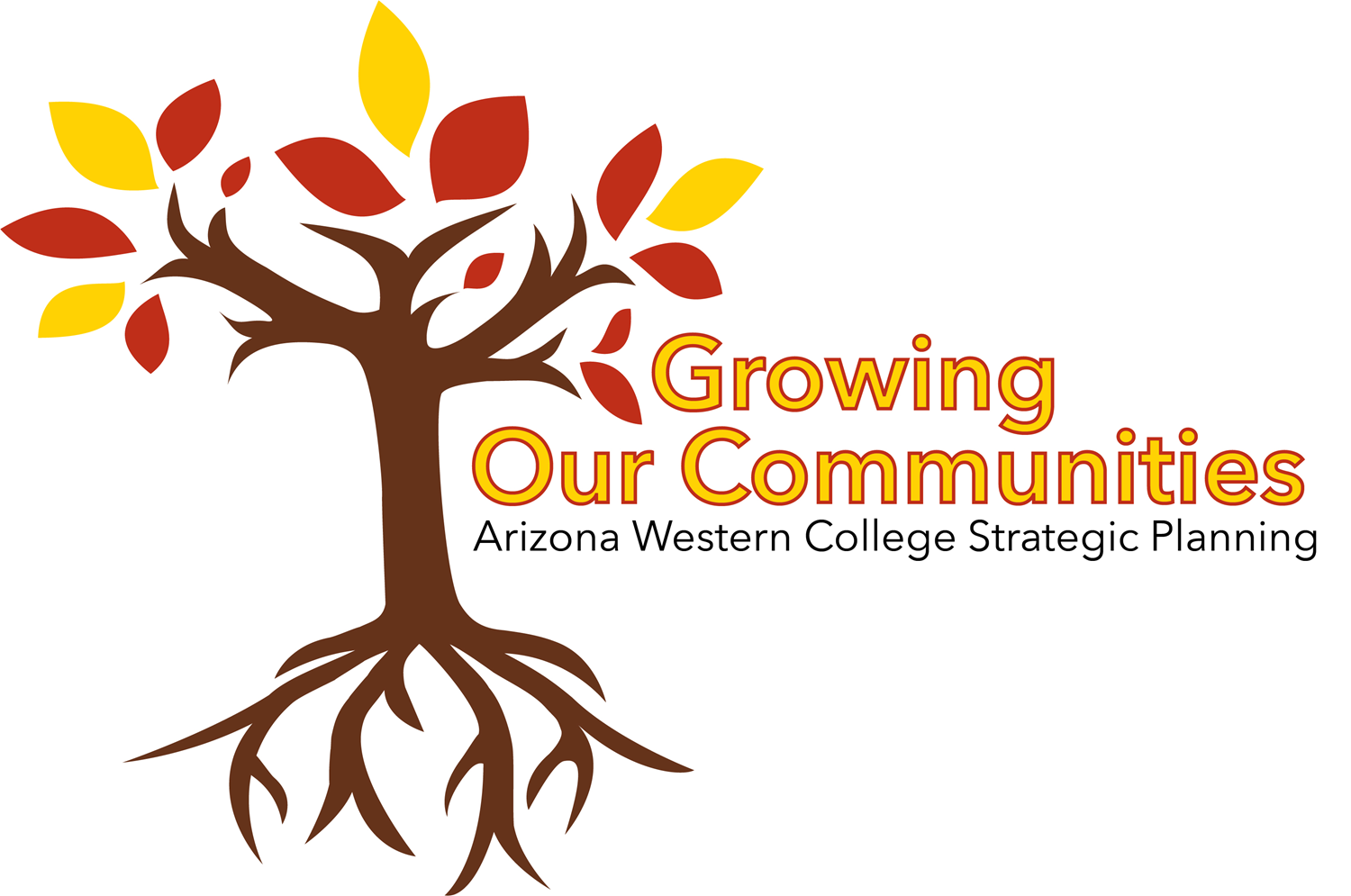